Hyvinvoivaa opiskelua yliopistossa
CHEM orientaatioviikko 1.9.2022
Henna Niiva, opintopsykologi
henna.niiva@aalto.fi
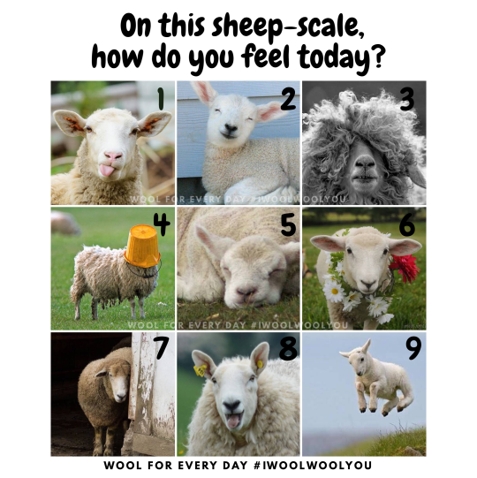 Millaisin fiiliksin aloitat opinnot Aallossa?Kerro vieruskaverille, mikä lammas kuvastaa fiiliksiäisi uusia opintoja kohtaan ja miksi
Opiskelijaelämä- uusi elämänvaihe
Oman elämän rakentaminen, kun on muuttanut omilleen
Tekemisen paljous Otaniemessä – mihin kaikkeen lähden ja ehdin mukaan?
Uudet opiskelutaidot yliopisto-opinnoissa
Miten omat vaatimukset ja tavoitteet tulisi sopeuttaa yliopisto-opiskeluun? - Vertailukohta
[Speaker Notes: Yhteistyö on taikaa, kun hankala tehtävä ei aukea]
Mistä tunnistaa, että opiskelija voi hyvin?
1. Energia, aikaansaaminen
2. Motivaatio
3. Itseluottamus: usko, että onnistuu opiskelussa
[Speaker Notes: Yhteydessä opintomenestykseen ja hyvään jaksamiseen opiskelussa]
Energia ja aikaansaaminen
[Speaker Notes: Jos yöunet alkavat häiriintyä, kaikki näyttäytyy synkässä tai kyynisessä valossa, aikaansaamisesta tulee entistä vaikeampaa, ihmisten seura ei kiinnosta tai esimerkiksi pitkittyneet flunssat alkavat vaivata, kannattaa pysähtyä.]
Itsensäjohtaminen tukee hyvinvointia
Rakenna rytmi
Opiskelu- ja vapaa-ajan erottaminen toisistaan
Rutiinit säästävät energiaa
Testaa missä ja mihin aikaan sinä pystyt keskittymään parhaiten
Vältä keskeytyksiä ja häiriöitä
Aikataulutus ja tavoitteet
Mitkä ovat tämän päivän tärkeimmät asiat?
[Speaker Notes: Uni on tärkeää myös oppimisen kannalta, koska tieto siirtyy pitkäkestoiseen muistiin unen aikana (hippokampuksen ja aivokuoren välinen viestintä)
Hyvinvointia lisää se, että on tärkeitä tavoitteita/asioita useammalla elämän alueella, esim. opiskelu, harrastukset, ihmissuhteet]
Tunnista oma vireystila
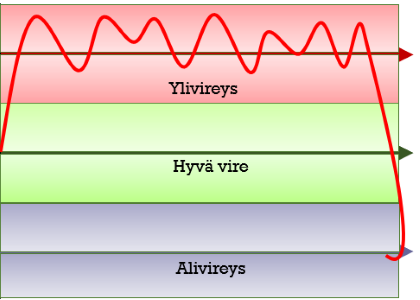 Ylivireys
Vaikea pysähtyä ja hengähtääTauot jäävät väliinKehon tarpeiden sivuuttaminenHengitys muuttuu pinnalliseksiSydämen syke nousee ja verenpaine kohoaaLevottomuutta ja keskittymisvaikeuksiaTarkistelu, ahdistuneisuus ja ärtyneisyys pahenevatNukahtamisvaikeuksia tai aamuyön heräilyä

2. Alivireys
”Virransäästötila”Poissaolevuus ja eristäytyminenItseilmaisun latistuminenApaattisuus ja alavireisyys, tyhjä oloAutopilotilla eteneminenAloitekyvyttömyys ja päätöksenteon vaikeudetVäsymys
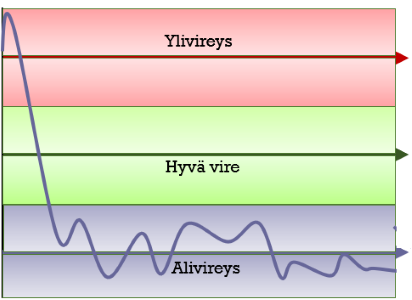 Mikä mieltä palauttaa?
Suunnittele palautuminen neljästä kulmasta
Loma, vapaapäivät, vapaa-aika, tauot
Muista, että palautuminen vaatii mukaan kehon ja mielen
Lepo, fyysinen aktiivisuus ja mielen aktiivisuus
Irrottaudu opinnoista
Tee jotain, mikä tuottaa sinulle iloa
Ole hermostosi ystävä
Luonto, hengittäminen, sosiaalinen kontakti, eläimet, läsnä oleminen hetkessä
Muista: myös innostavat asiat voivat kuormittaa
[Speaker Notes: Tauot opiskelupäivien aikana auttavat palautumista
Säännöllinen liikunta laskee kortisolitasoja ja auttaa palautumista]
Kerro toisille 1-2 minuuttia jostain omasta kiinnostuksen kohteestasi
Esittäytykää toisillenne ja kertokaa kukin vuorollanne 3-4 hkl pienryhmässä omasta kiinnostuksen kohteesta (10 min). Aihe voi olla Netflix-sarja, harrastus, lempiruoka, lemmikki, lempi ajanviettotapa, kiinnostava uutinen yms.
Motivoivaa opiskelua
Motivaatio
Motivaatio ei ole joko tai - ominaisuus
Syntyy usein tekemällä- sopivat, konkreettiset tavoitteet ja aikaansaamisen tunne ovat yhteydessä motivaatioon
Miksi minä opiskelen?- ulkoinen ja sisäinen motivaatio
On usein yhteydessä jaksamiseen- ovatko energiatasot kunnossa?
Yhdessä opiskelu virittää motivaatiota!
[Speaker Notes: Epävarmuuden tunne kuuluu opiskeluun]
Yhdessä opiskelu syventää osaamista
Opiskele yhdessä
Voit kysyä muilta, kun jäät laskun kanssa jumiin
Muiden opettaminen on tehokas tapa oppia
Kavereille jakaminen usein helpottaa, jos stressaa

Tutustuminen tapahtuu vuorovaikutuksessa
Ole avoin ja jaa kokemuksiasi
Ole kiinnostunut ja kysy
Ota osaa laskareihin, tapahtumiin, harrastuksiin… 
Uusiin ihmisiin tutustuminen saa jännittää
Millainen valmentaja olen itselleni opinnoissa?
Uskomukset ja ajatukset oppimisen esteinä
Joskus omat ajatukset voivat olla pahimpia vihollisia:
”En saa opintojani hallintaan”
”En kestä, jos epäonnistun tentissä!”
”Olen varma, että kaikki muut pärjää paremmin kuin minä”
”En ole riittävän fiksu”


Monilla meistä on itsekriittisiä ajatuksia – nämä voivat saada meidät suorittamaan stressaantuneina tai välttelemään…
​
​
Itsemyötätunto
Itsemyötätunto tarkoittaa ystävällistä suhtautumista omaan itseen ja aktiivisia omien arvojen mukaisia tekoja 

Kun ihminen kohtaa vaikeuksia tai kärsimystä:
Kykenee osoittamaan itselle myötätuntoa (self-kindness)
Huomaa kivun ja pystyy olemaan läsnä sen kanssa (mindfulness)
Tuntee yhteenkuuluvuutta muiden ihmisten kanssa (common humanity)

Taito, jota voi harjoitella: Course: Power of Imperfection (itseopiskelu) (aalto.fi)
[Speaker Notes: Itsemyötätunto on vahvasti yhteydessä psyykkiseen hyvinvointiin nuorilla aikuisilla (Neff & McGehee, 2010)
Itsemyötätunto auttaa pääsemään yli pettymyksistä (Neff & al. 2005)
- Provide, protect,]
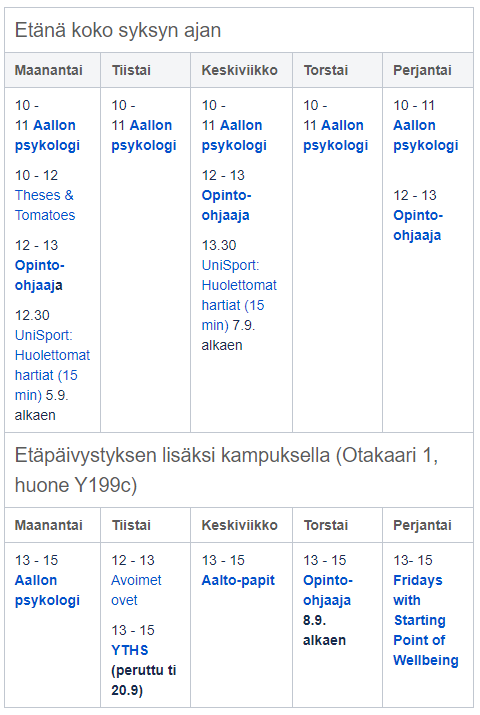 Starting Point of Wellbeing
Opinto- ja uraohjauspsykologien palvelut syksyllä 2022
Starting Point of Wellbeing: https://into.aalto.fi/display/fiopisk/Starting+Point+of+Wellbeing
Psykologin yksilöohjaus: Opinto- ja uraohjauspsykologit - Opiskelijana Aallossa - Into (aalto.fi)
Kurssit, työpajat ja verkkokurssit: https://into.aalto.fi/pages/viewpage.action?pageId=328008
Aallon psykologien podcast Paras hetki päivässä: Paras hetki päivässä -podcastit | Aalto-yliopisto
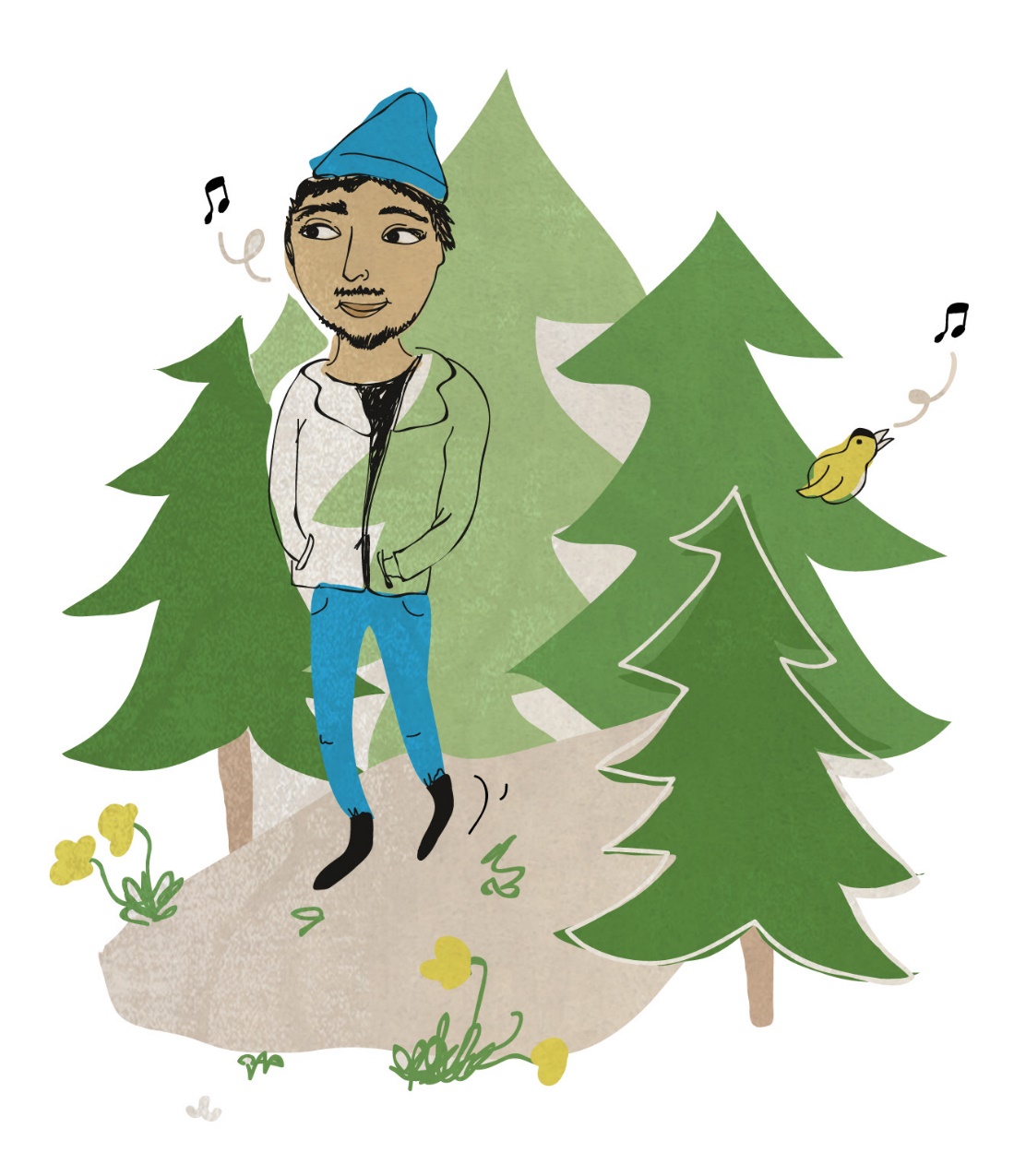 Innostavaa opintojen alkua!